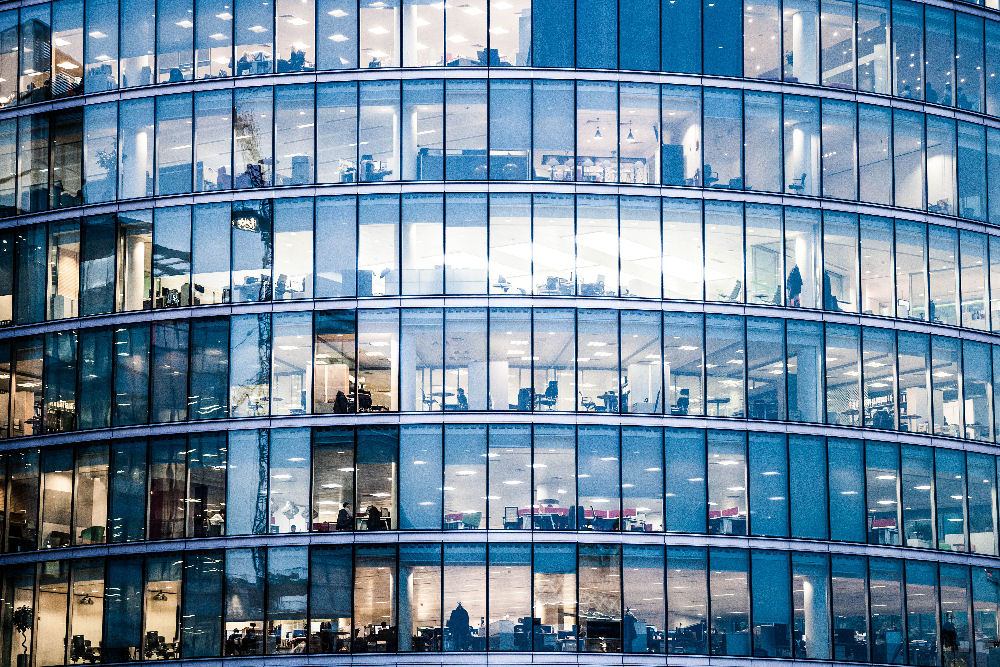 The Future of Work
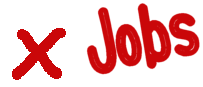 Jack Powers
International Informatics Institute
Institute for Career & Technical Education
NYC Advisory Council for Career & Technical Education
Global Economy
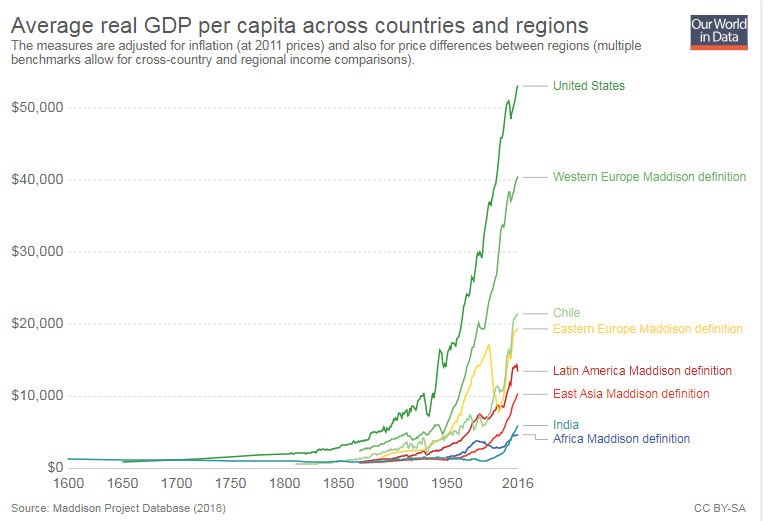 Future of Companies
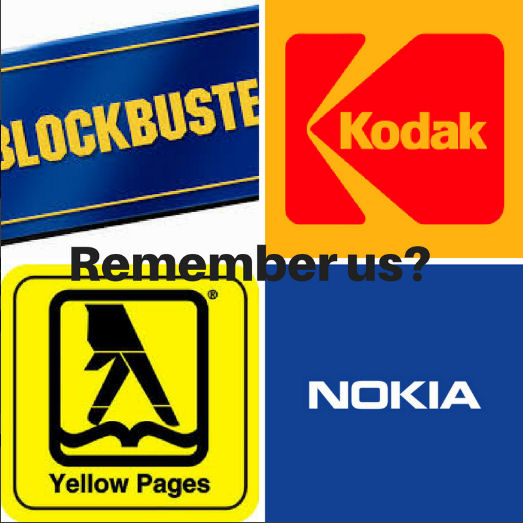 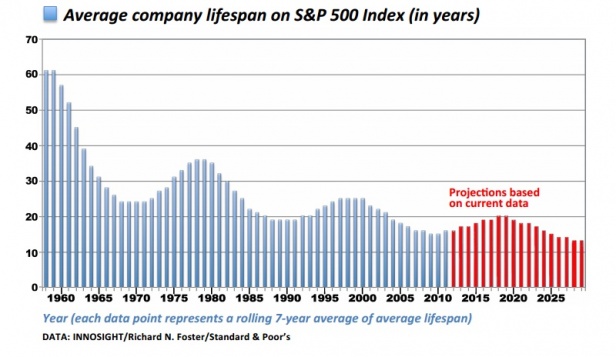 Digital Transformation
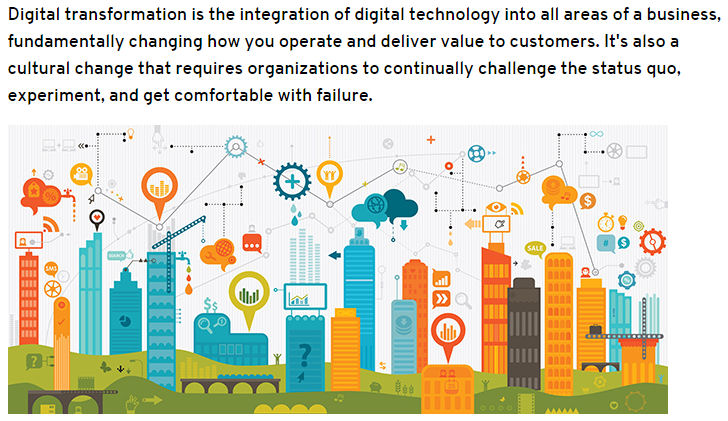 CLOUD COMPUTING
BIG DATA AND AI
INTERNET OF THINGS
INDUSTRY 4.0
Young Digital Competitors
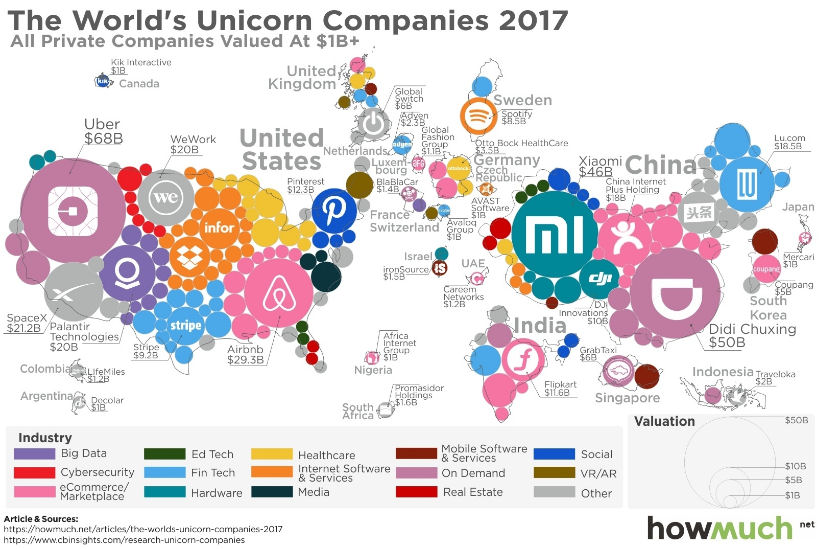 Fewer Workers, More Wealth
Eastman Kodak
Founded 1880
143,300 employees
$1.54 billion market capitalization in 2014, $180 million in 2018
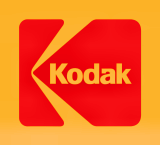 Instagram
Founded 2010
15 employees
$1 billion sale to Facebook in 2012
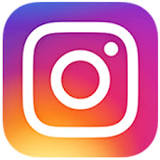 Facebook
Founded 2004
17,000 employees
$388 billion market capitalization in 2018
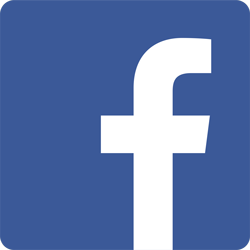 Workers per $10 Million Revenue
Google	8
Facebook	6
Publicis Advertising	60

Amazon	17
Macy’s Department Store	62
Sears Department Store 	63

Apple	5
Samsung	94
HP	112
Source: L2Inc.
Accelerating. Automation
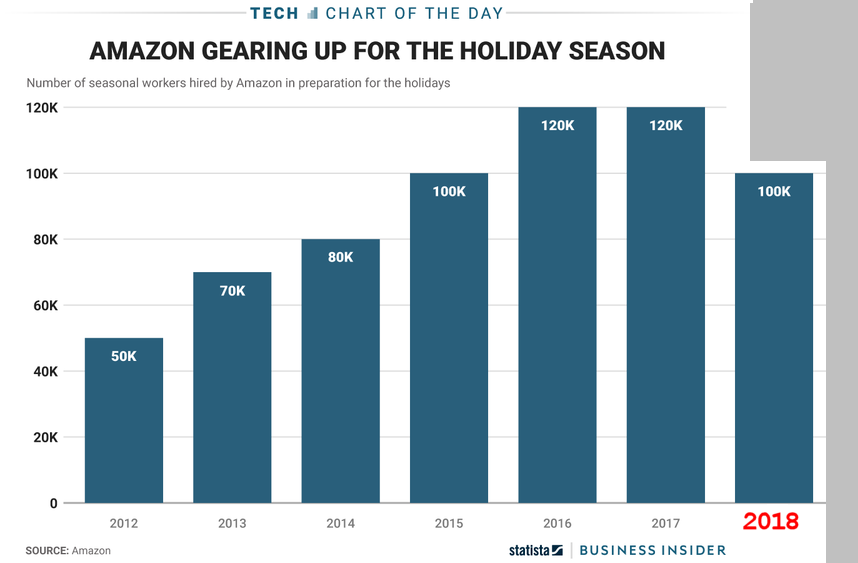 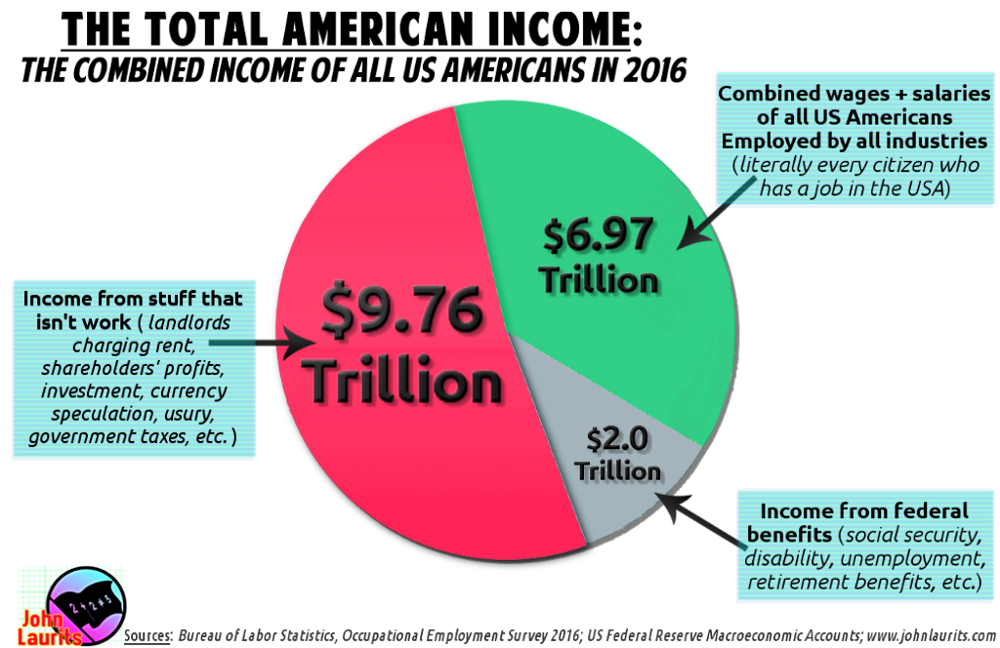 Uncompensated Work
Future of Jobs
Digital Transformation Framework
Financialized Landscape
Disruptive Business Models
Contingent Workforces
Commercial & Regulatory Compliance
Education & Jobs
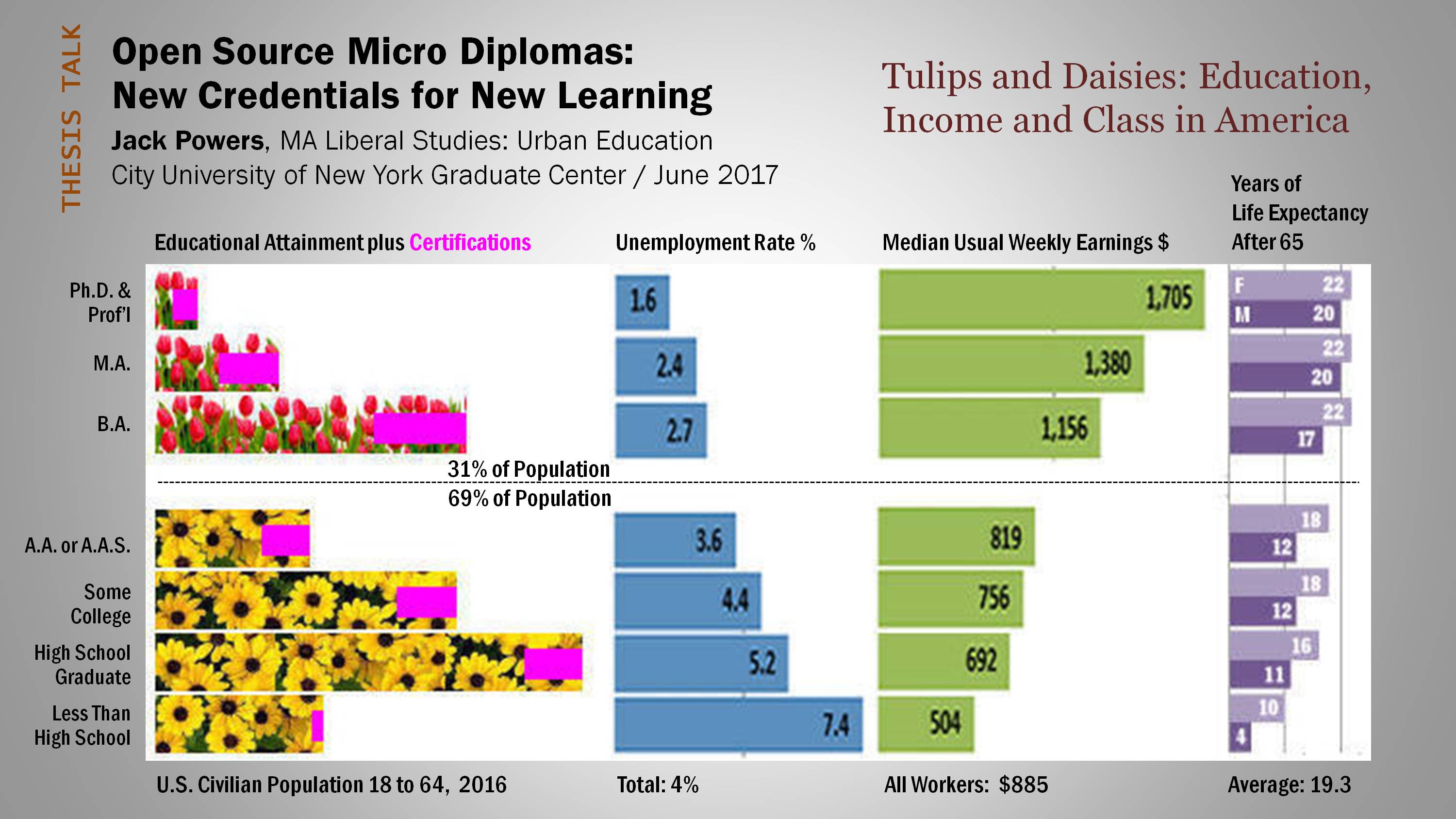 Education and Longevity
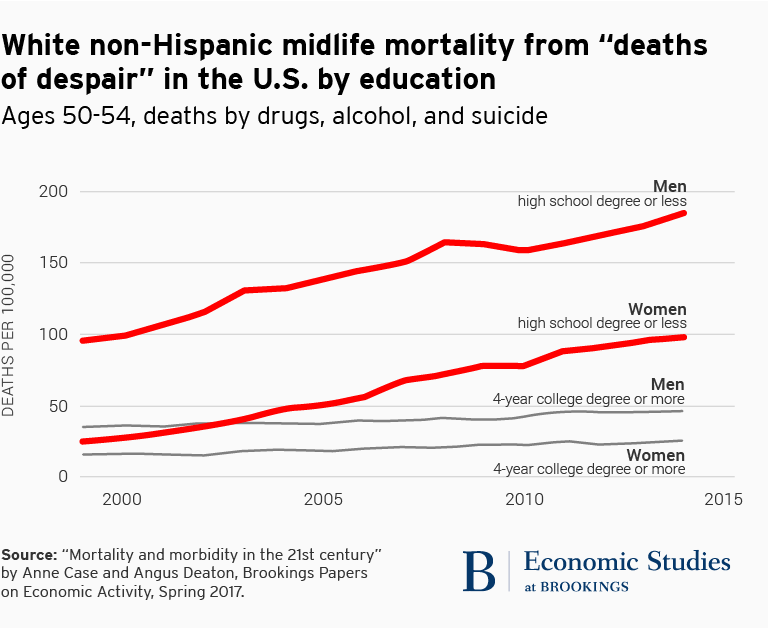 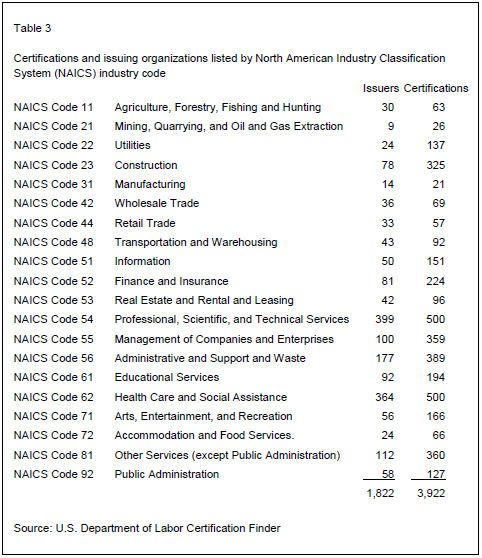 1,822
Curricula

3,922 Certifications
Finding a Job
On-Line Reputation Management
	Adult email, clean record, linked e-Portfolio
Digital Resume	Customized, updated, linked to Open Badges
ATS: Applicant Tracking Systems	Optimized text, keywords, PDF or DOCX, no images
Video Interviews and Hire-Vue
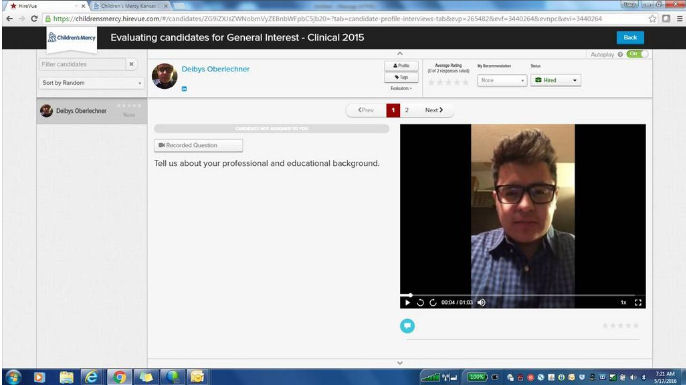 Contingent Labor
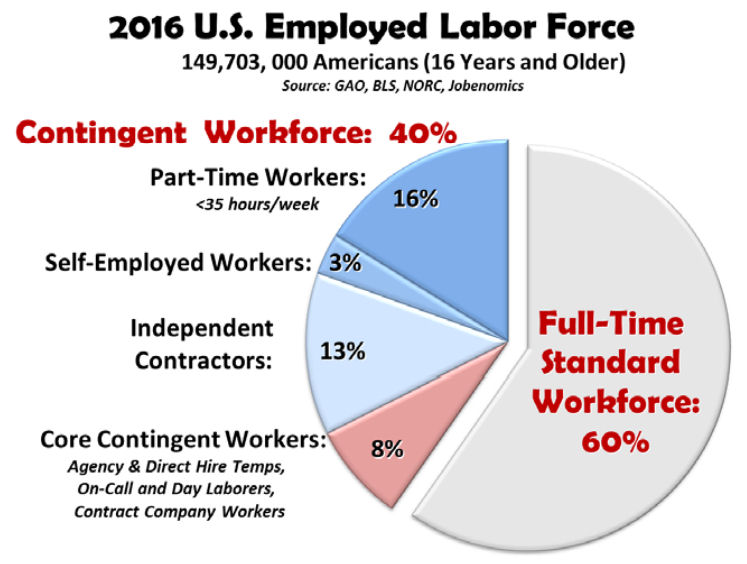 The Gig Economy
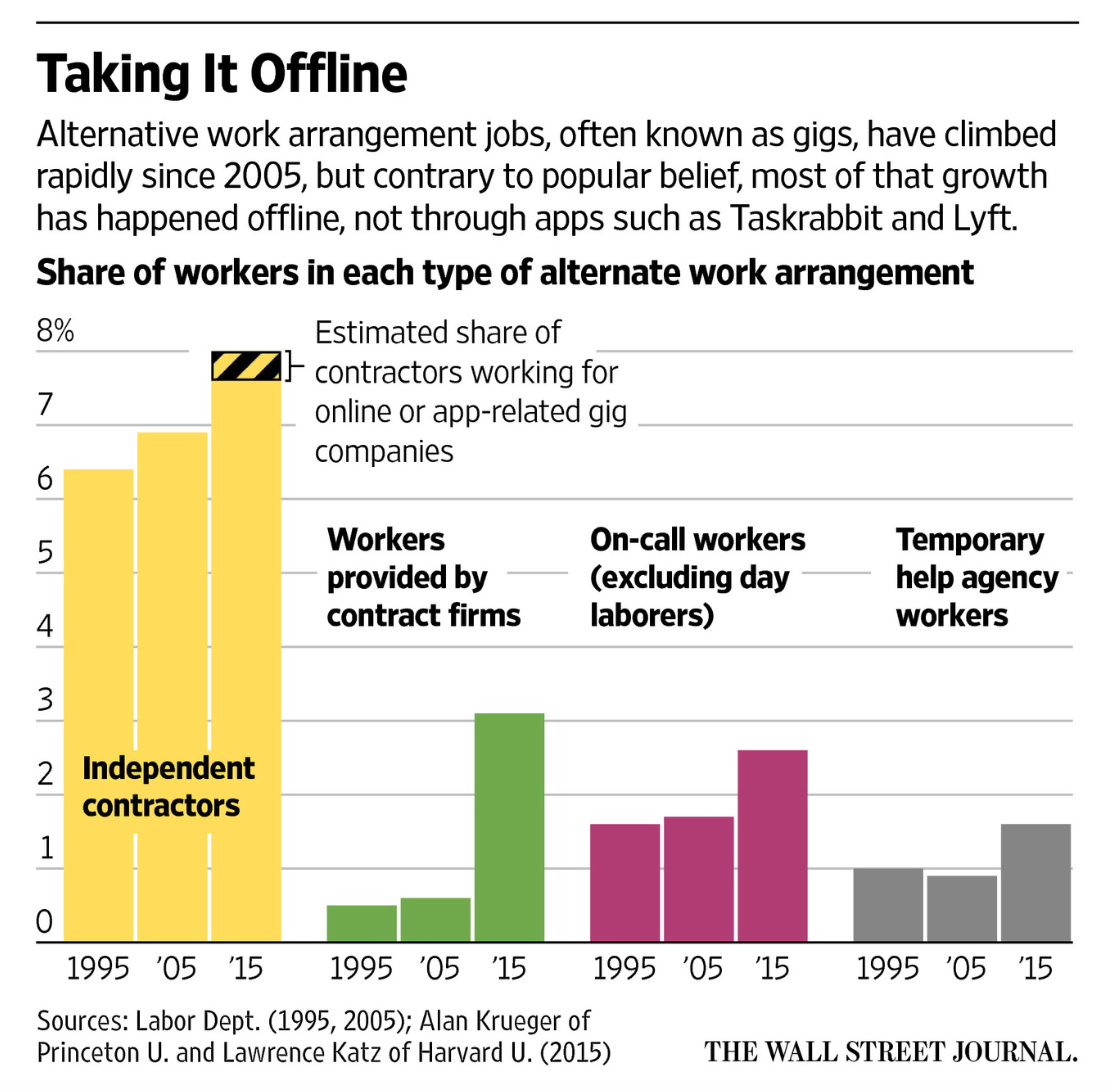 The Gig Economy
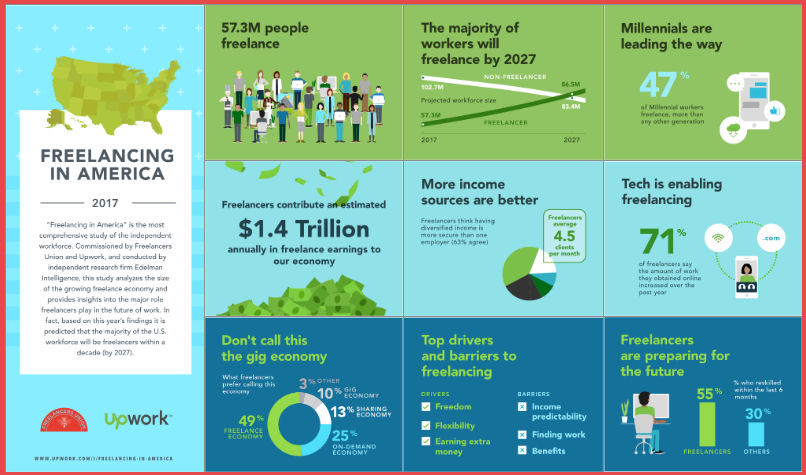 Compliance Society
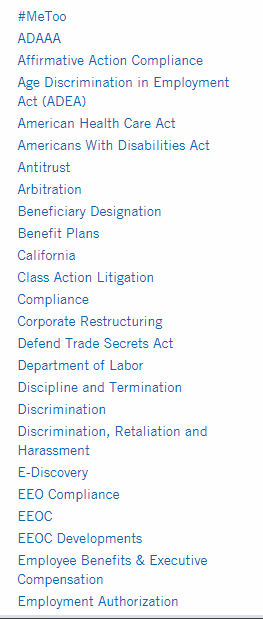 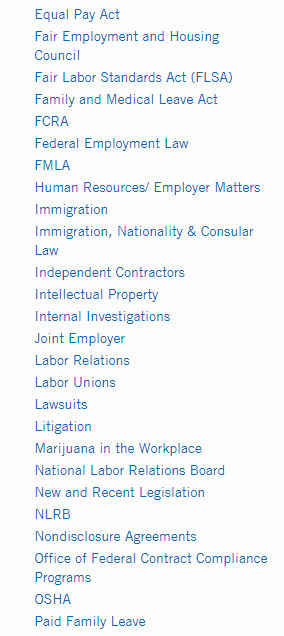 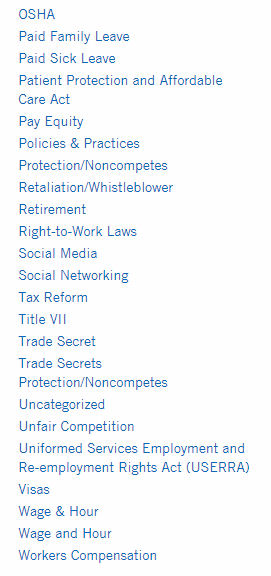 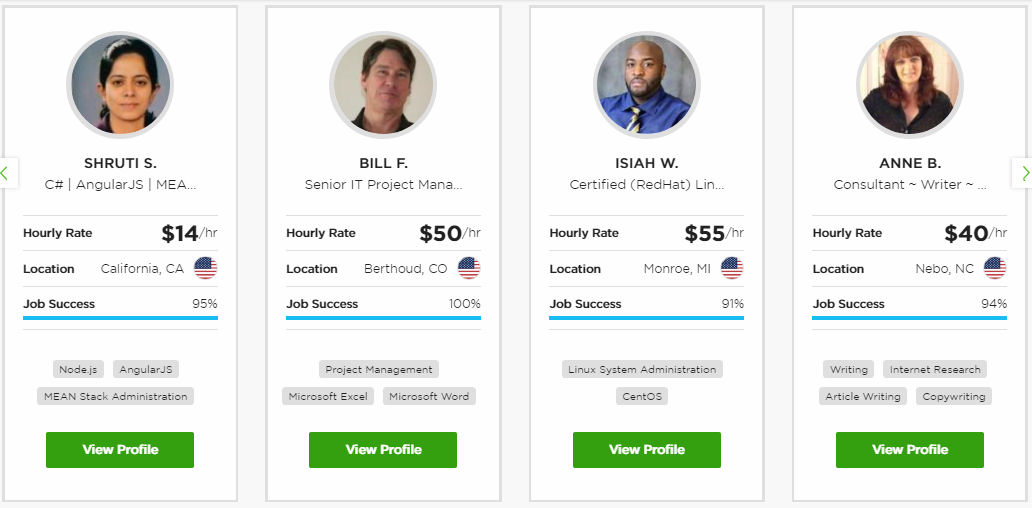 The Gig Economy
Precarious Work
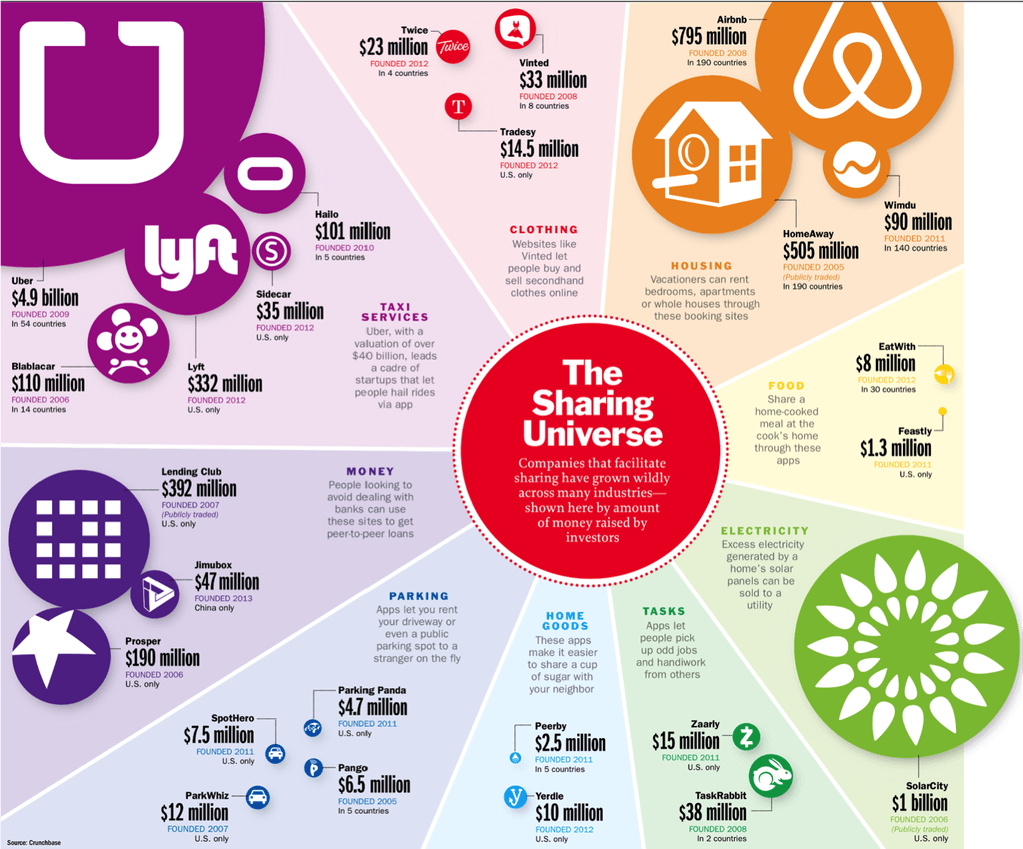 Gamification of Jobs
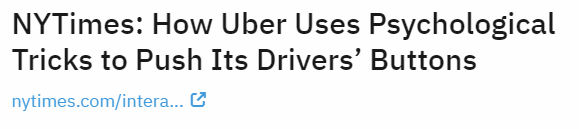 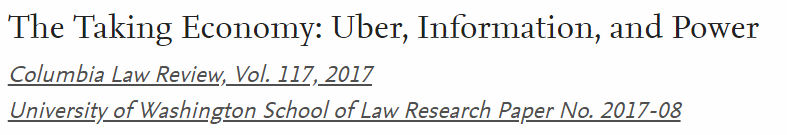 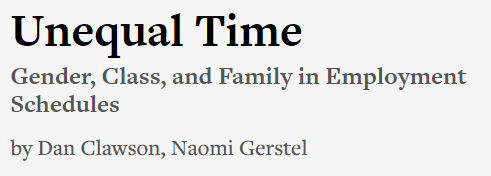 Probability of Computerisation
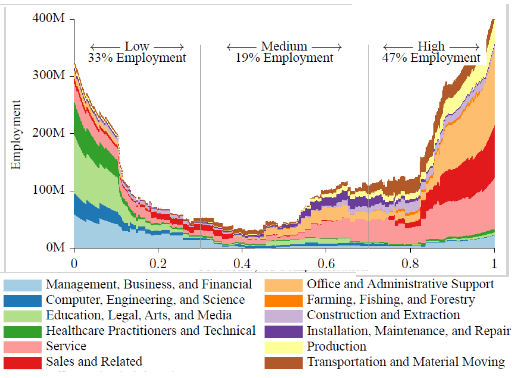 PHYSICAL FLEXIBILITY
ROUTINE TASKS
HIGH EXPERTISE
PREDICTABLE
EMPATHY
Carl Benedikt Frey, Michael A. Osborne, The Future Of Employment: How Susceptible Are Jobs To Computerisation?, Sept 2013
Medicine
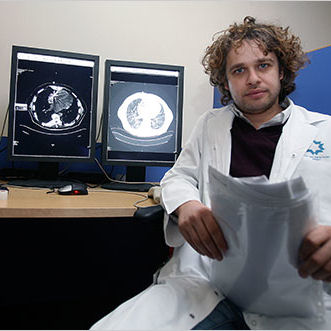 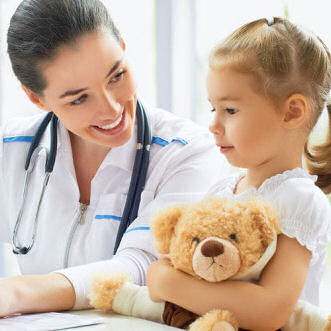 RADIOLOGIST
PEDIATRICIAN
Probability of Computerisation
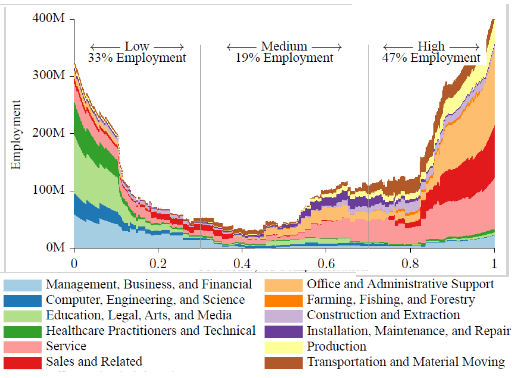 PHYSICAL FLEXIBILITY
ROUTINE TASKS
HIGH EXPERTISE
PREDICTABLE
EMPATHY
Carl Benedikt Frey, Michael A. Osborne, The Future Of Employment: How Susceptible Are Jobs To Computerisation?, Sept 2013
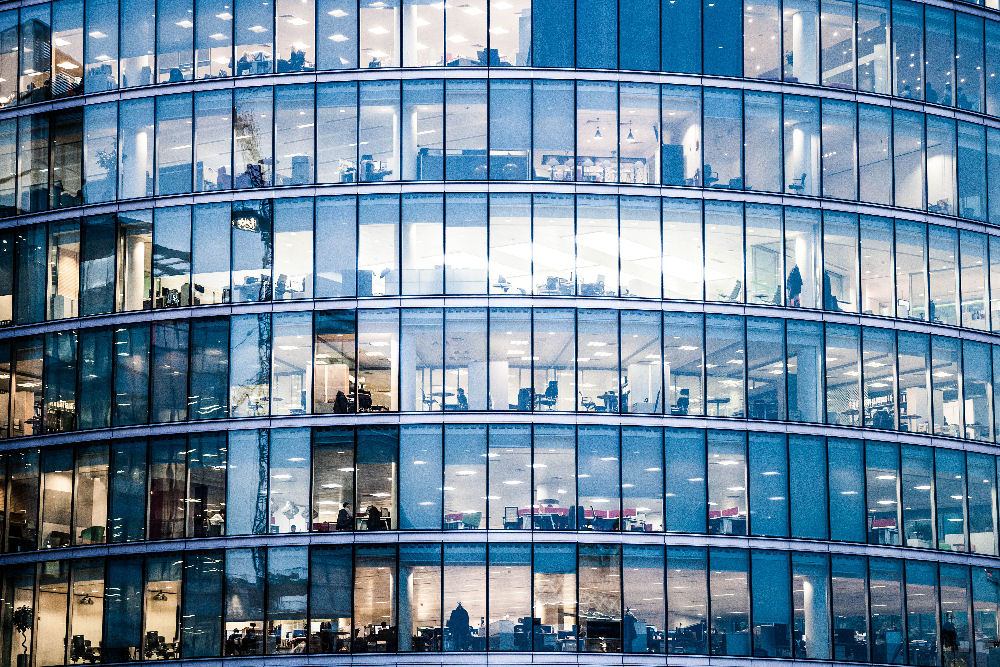 The Future of Work
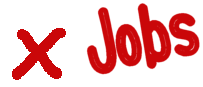 Jack Powers
International Informatics Institute
Institute for Career & Technical Education
NYC Advisory Council for Career & Technical Education

JPowers@IN3.ORG
@JackPowers
IN3.ORG/FOJ